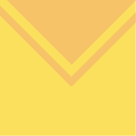 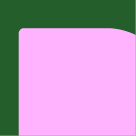 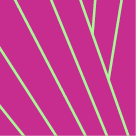 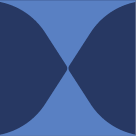 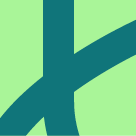 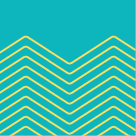 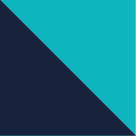 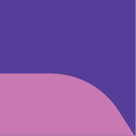 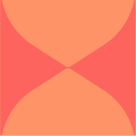 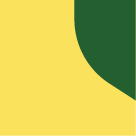 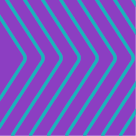 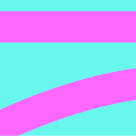 [Speaker Notes: Hi we are NAME OF SCHOOL's Netsafe Youth Action Squad]
Put a picture of your group here
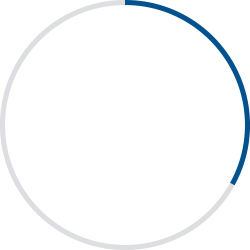 of young people spend 4 or more hours in an average day on a device 
(not related to any time in the classroom/ learning space)
[Speaker Notes: We know that everyone our age is online in some way]
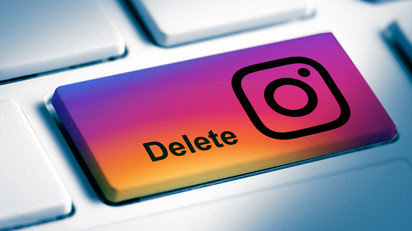 When did you last…

send or post something and then wish you could take it back?
[Speaker Notes: Sometimes we share or post something because in the moment it seems funny.  The way the online world works makes it almost impossible to get things back.  
We don’t all think the same and so we don’t react to things in the same way either.  Something that you think is funny might not seem quite so hilarious to the person who is on the receiving end.]
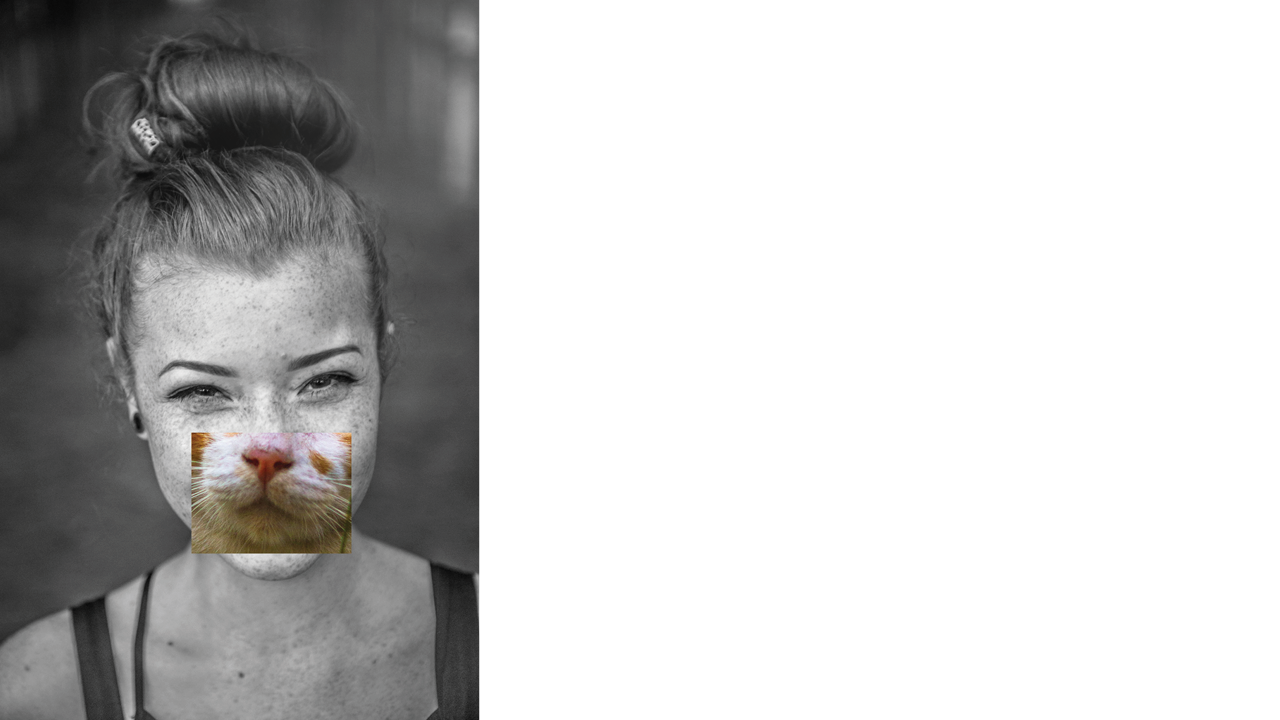 Are you mindful that not everyone is who they appear to be online… and not everything we read is reliable?
[Speaker Notes: Do you think carefully about things online when you see them?]
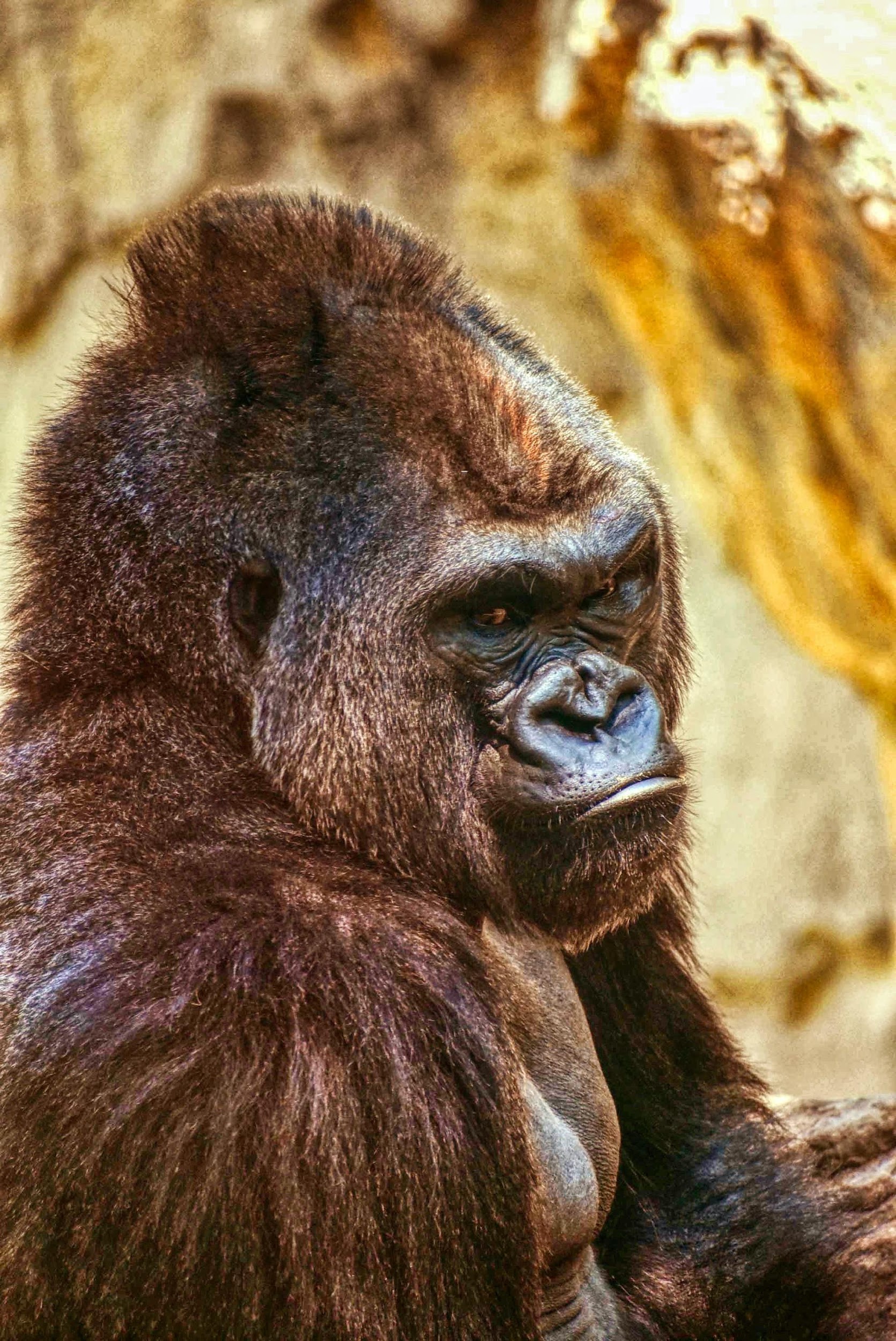 When did you last…

get upset about something you saw online?
[Speaker Notes: When did you last…get upset about something you saw online?
What we want and plan to see is not always what ends up happening.]
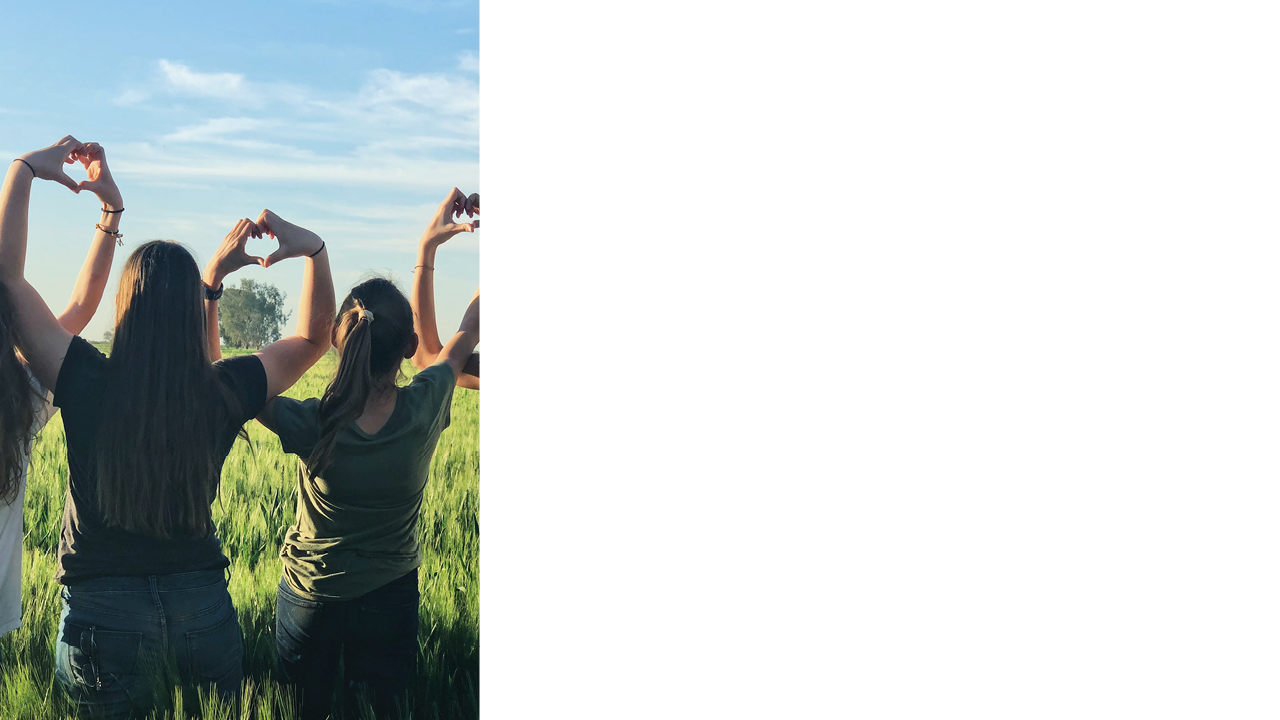 We want to create a culture of kindness online
[Speaker Notes: We want to help people have a nice time and be safer online]
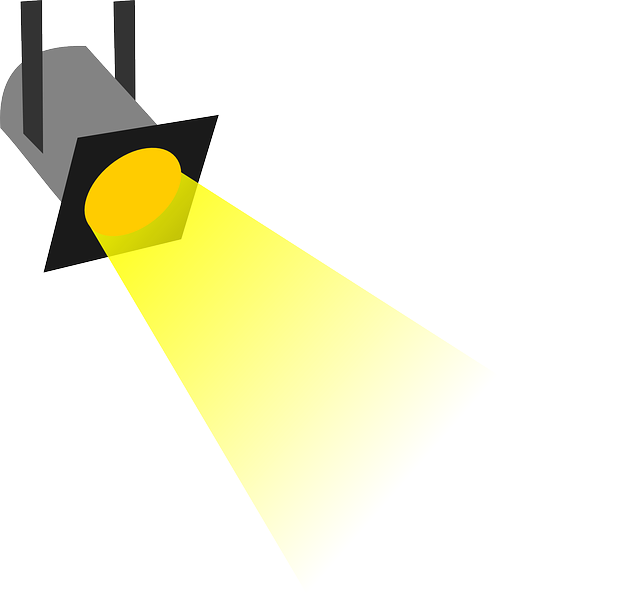 Look for our badges!
[Speaker Notes: We are here to talk to as well 
You can spot us by the badge on our uniform, which looks like a shield
Keep an eye out for our activites and events in the school as well!]
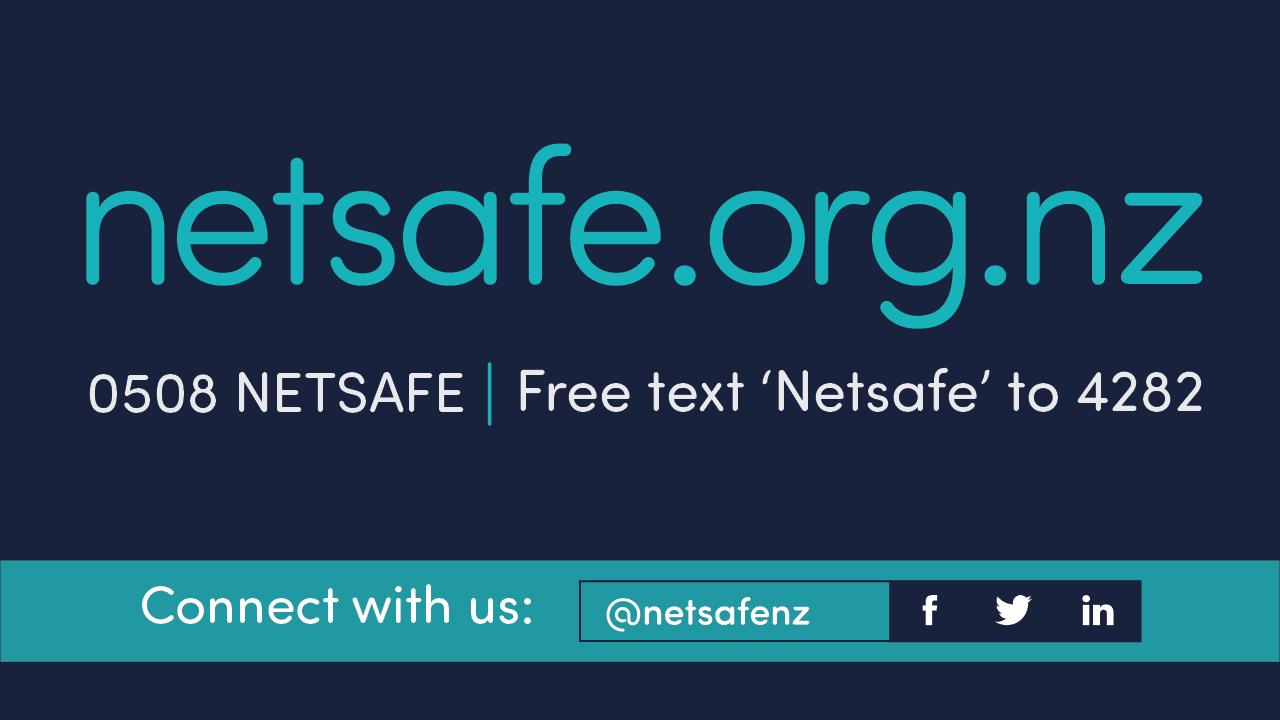 [Speaker Notes: We are supported by Netsafe.  You can always get in touch with them if you are upset about something happening online.

If you want to know more about our school YAS, you can ask NAME OF THE STAFF MEMBER SUPPORTING YOUR GROUP

Thank you for your time!]